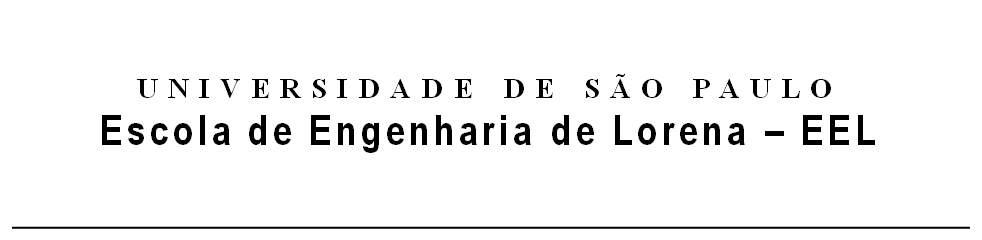 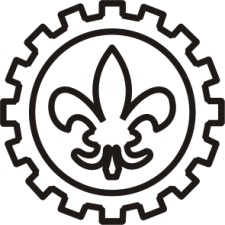 Operações Unitárias III
Profa. Dra.: Simone de Fátima Medeiros
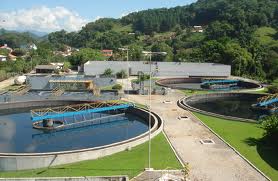 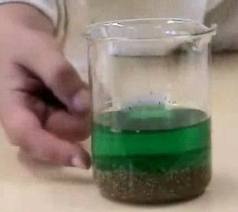 Aula 6
2° Semestre - 2020
Exemplo:
Uma coluna de retificação deve ser projetada para separar 292 kmols/h de uma mistura de 44% (molar) de benzeno e 56% (molar) de tolueno, fornecendo um produto de topo contendo 97,4 % (molar) de benzeno e um produto de fundo contendo, no máximo, 2,4 % (molar) de benzeno. A razão de refluxo deve ser de 3,5 moles de retorno para a coluna para cada mol de produto de topo obtido.   O calor latente molar para a mistura benzeno-tolueno da alimentação é 7.240 cal/mol.  A volatilidade relativa é a = 2,381.
determinar as vazões de produto de topo e de produto de fundo;
determinar o número de pratos, as composições de equilíbrio em cada prato e a posição do prato de alimentação se:
b.1)	a mistura contém 2/3 de vapor e 1/3 de líquido;
b.2) 	a mistura está líquida na temperatura de bolha;
        b.3) 	a mistura está líquida a 25ºC (Cp =  37,77 cal/mol.ºC).
Solução:
F = 292 kmols/h;
xF = 0,44;
xD = 0,974;
xB = 0,024;
RD = 3,5 kmols retorno/kmol de saída;
a = 2,381.
a) D,B = ?
b.1) f = 2/3 = 0,667
L.A.:
L.O.R.:
y1 = 0,974
x1 = 0,93
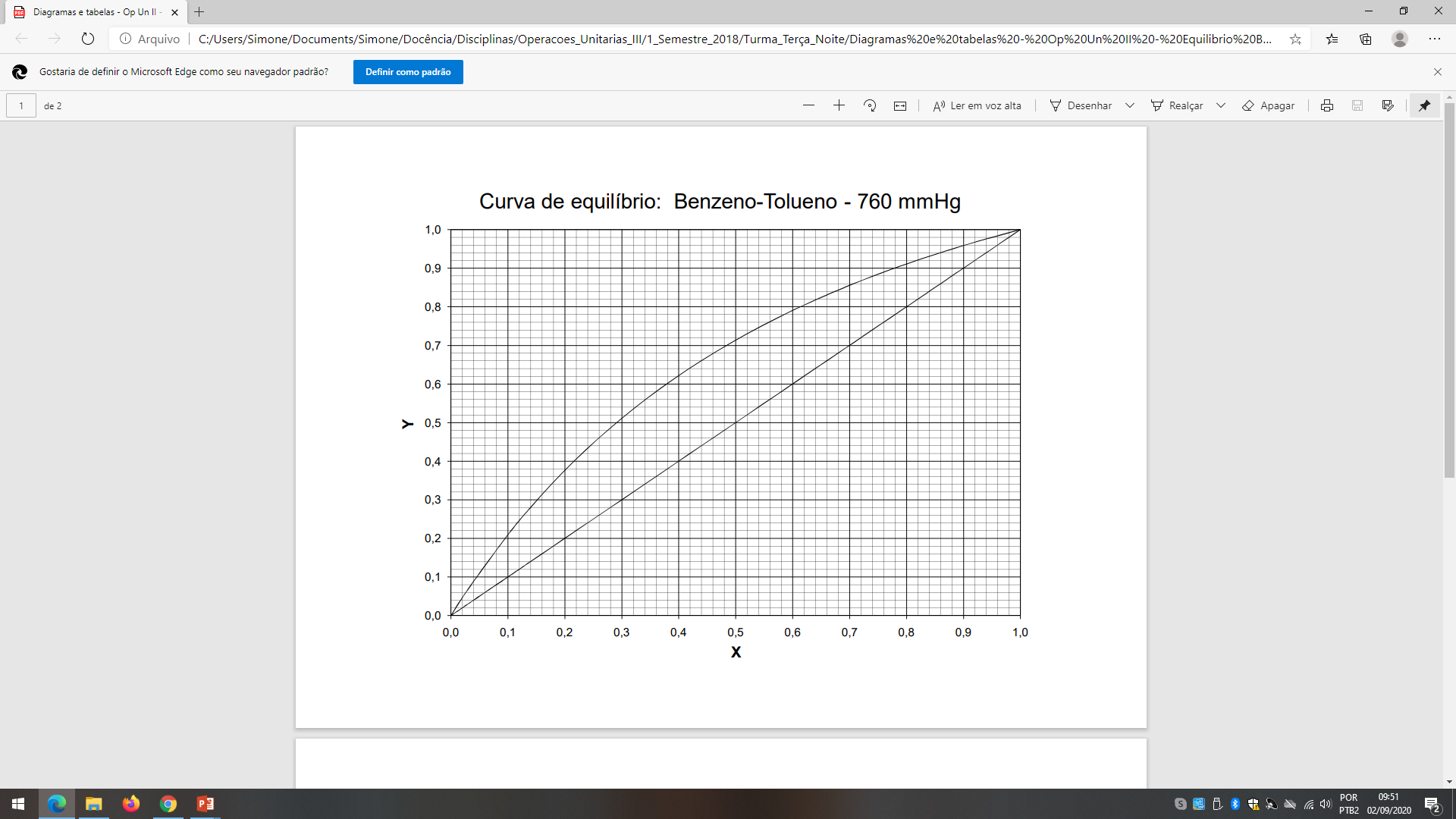 y2 = 0,94
x2 = 0,87
y3 = 0,90
x3 = 0,785
y4 = 0,835
x4 = 0,665
L.A.
y5 = 0,75
x5 = 0,54
L.O.R.
y6 = 0,65
x6 = 0,43
y7 = 0,57
x7 = 0,35
PA
L.O.D.
y8 = 0,51
x8 = 0,30
xD = 0,974
xB = 0,024
xF = 0,44
y10 = 0,38
x10 = 0,20
y9 = 0,45
x9 = 0,25
y11 = 0,30
x11 = 0,15
y12 = 0,22
x12 = 0,11
y13 = 0,15
x13 = 0,065
y14 = 0,095
x14 = 0,045
y15 = 0,05
x15 = 0,021
b.1) Solução pelas equações das linhas de operação:
f = 2/3 = 0,667
L.A.:
L.O.R.:
Ponto de intersecção:
L.O.D.:
Ponto 1: (0,024; 0,024)
Ponto final: (0,35; 0,49)
Prato 1:
y1 = xD = 0,974
Prato 2:
b.2)
Para o caso de:
Razão de refluxo versus número de pratos:
Grandezas inversamente proporcionais
Número mínimo de pratos:
Equação de Fenske:
Razão de refluxo versus número de pratos:
Grandezas inversamente proporcionais
Razão de refluxo mínima:
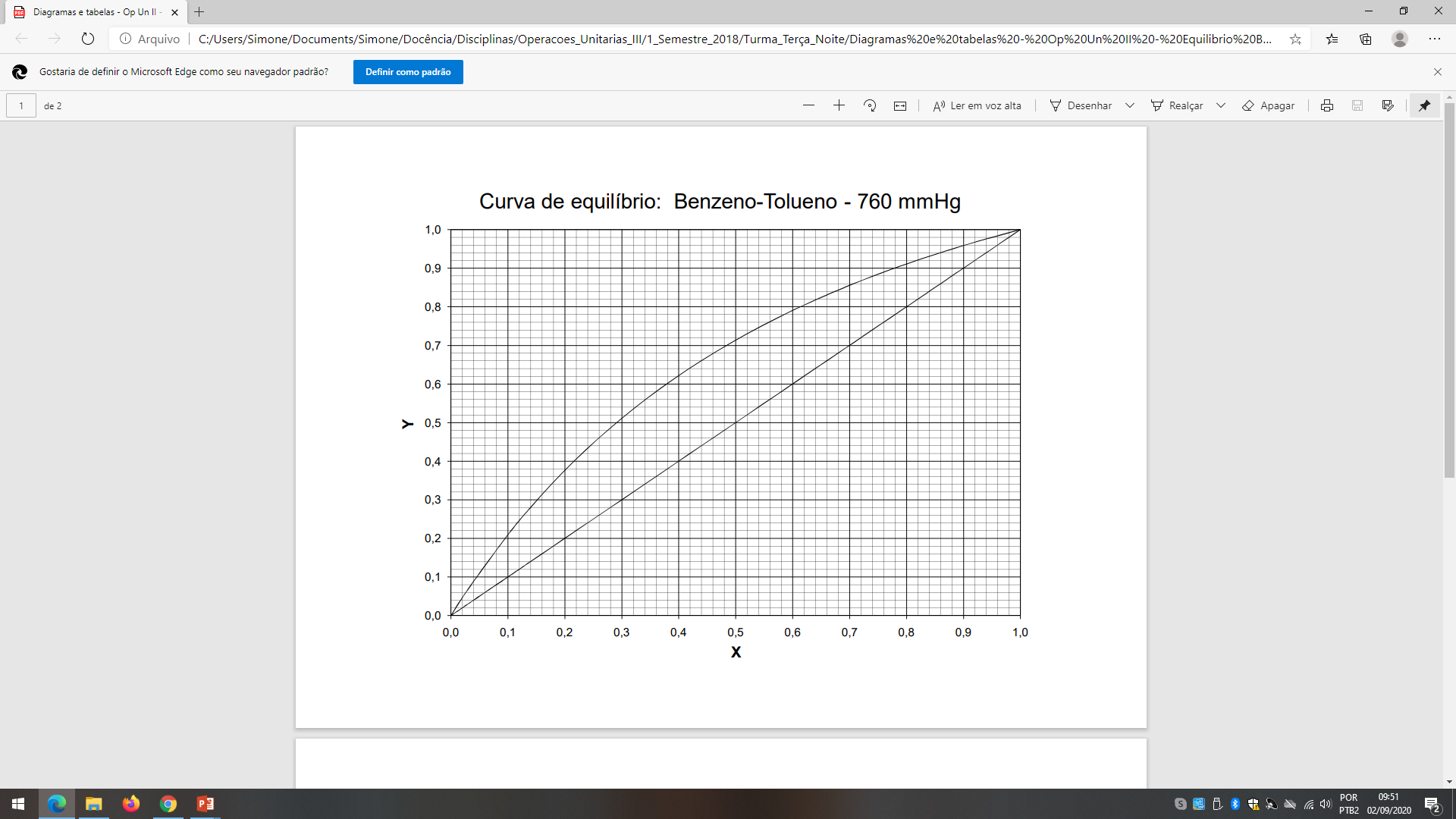 L.O.R.:
Eficiência da coluna:
Eficiência global, E0:
Onde: NT... Número teórico de pratos;
           NR... Número real (ideal) de pratos.
2. Eficiência de Murphree, EM:
Onde: yn... Fração molar teórica do componente mais volátil deixando o prato n;
           yn+1... Fração molar teórica do componente mais volátil deixando o prato n+1;
           y*n... Fração molar experimental do componente mais volátil deixando o prato n.
3. Eficiência de Murphree pontual, EM:
Onde: y’n... Fração molar teórica do componente mais volátil em um determinado ponto do prato n;
           yn+1... Fração molar teórica do componente mais volátil em um determinado ponto do prato n+1;
           y*n... Fração molar experimental do componente mais volátil em um determinado ponto do prato n.